Электронная физкультминутка
для глаз
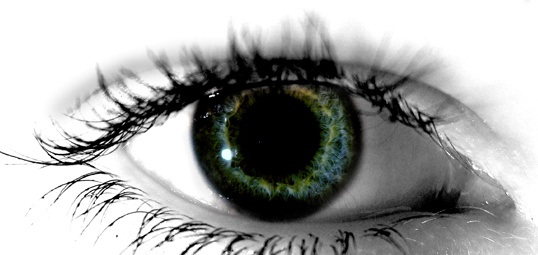 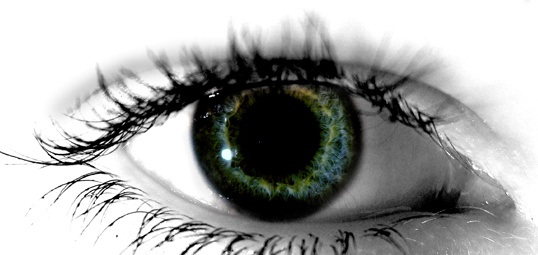 Prezentacii.com
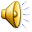 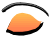 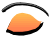 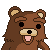 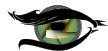 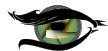 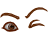 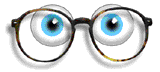 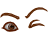 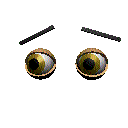 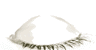 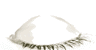 Берегите зрение!
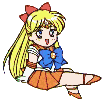